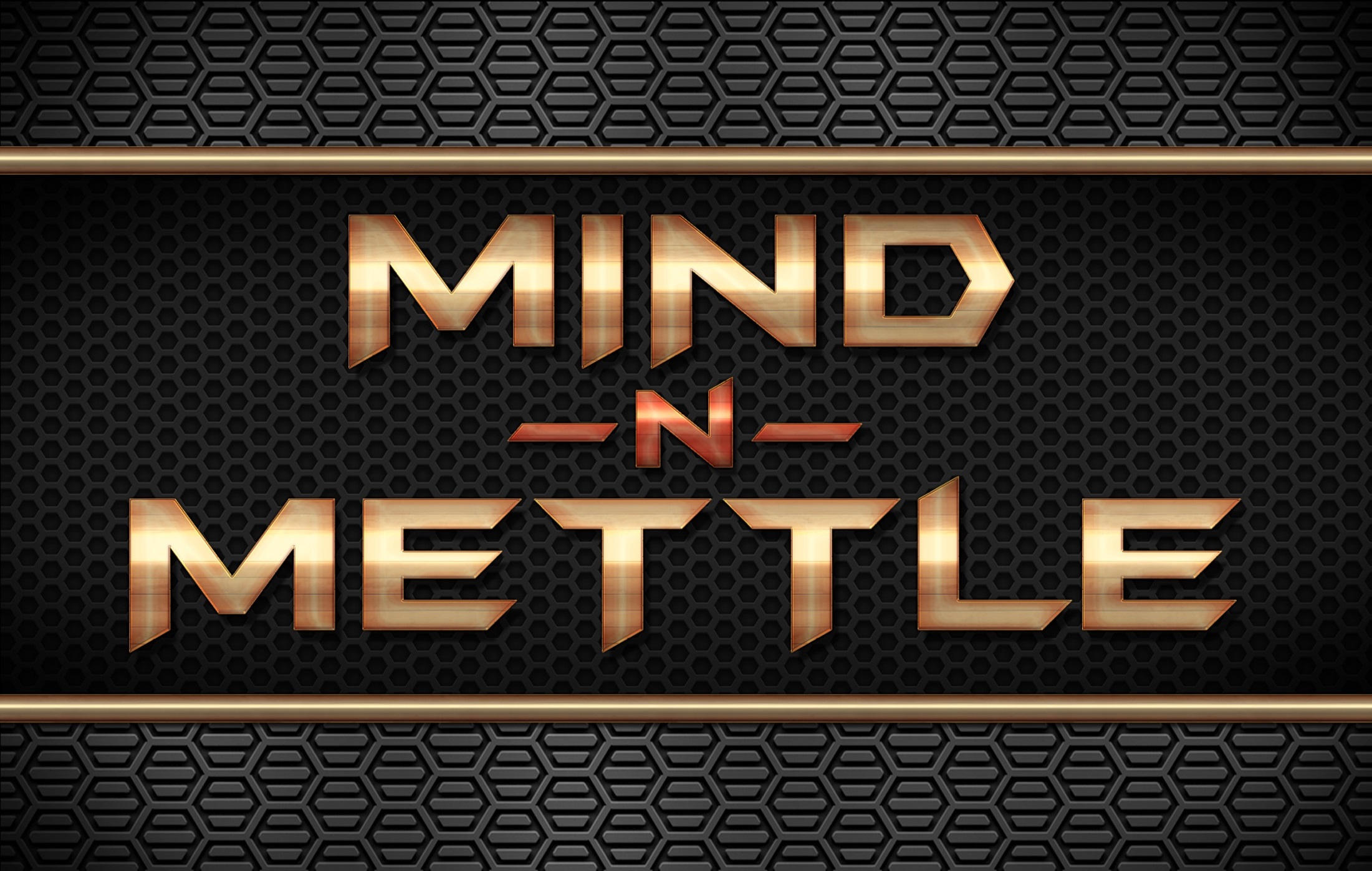 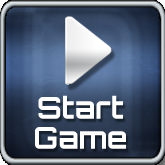 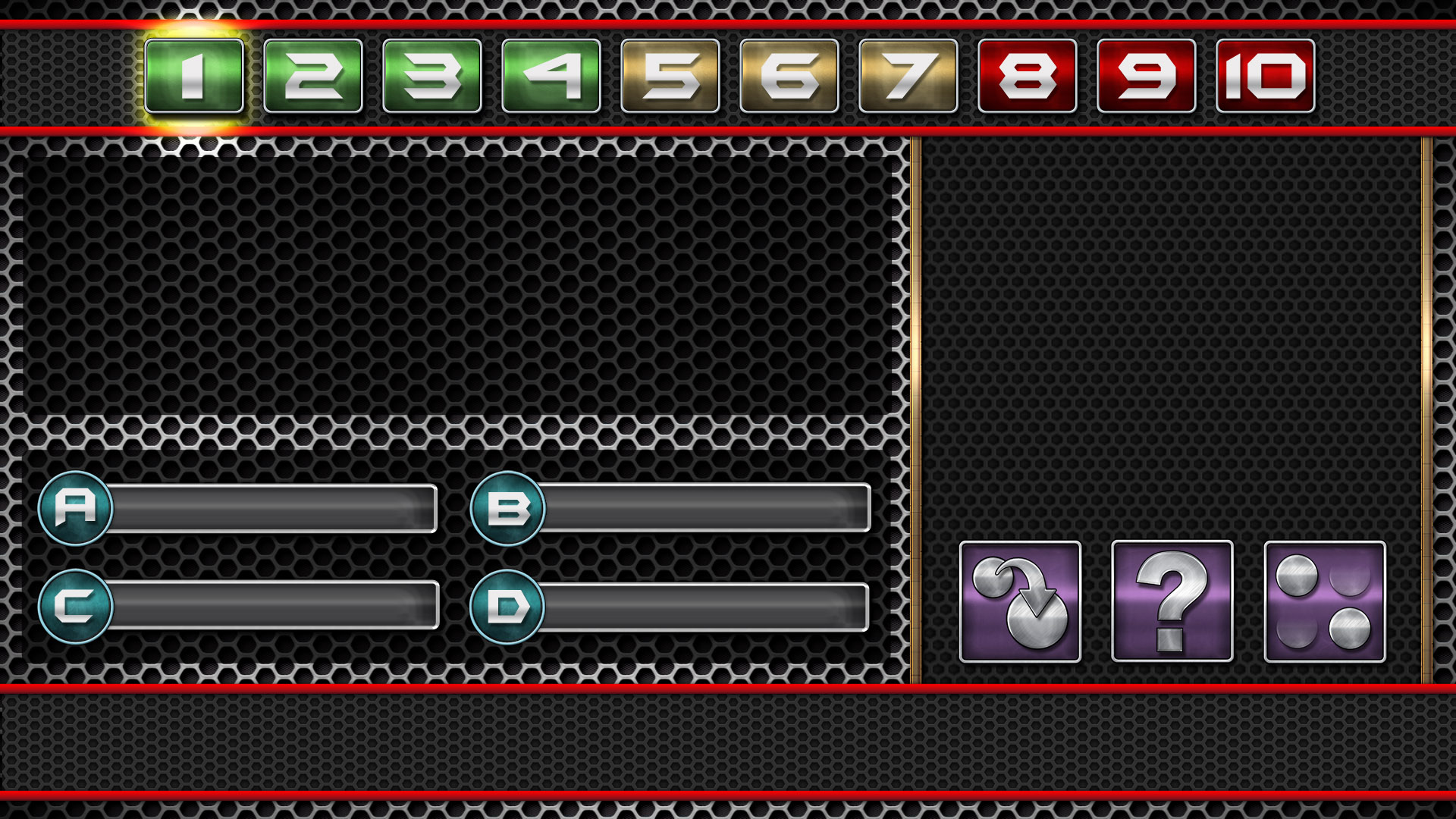 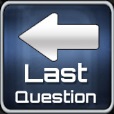 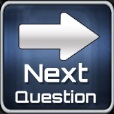 Вставьте задание 1
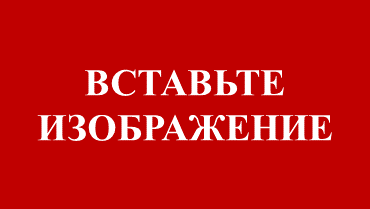 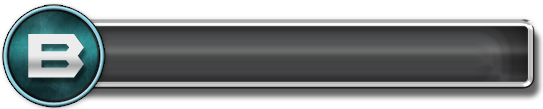 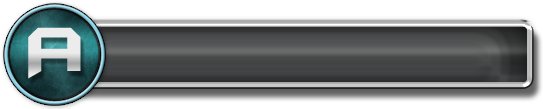 неверно
неверно
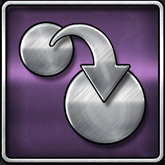 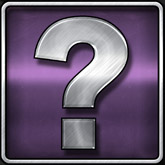 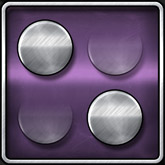 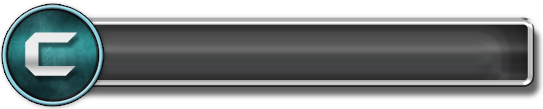 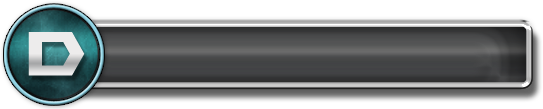 два ответа
верно
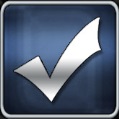 Подсказка
[Speaker Notes: Question]
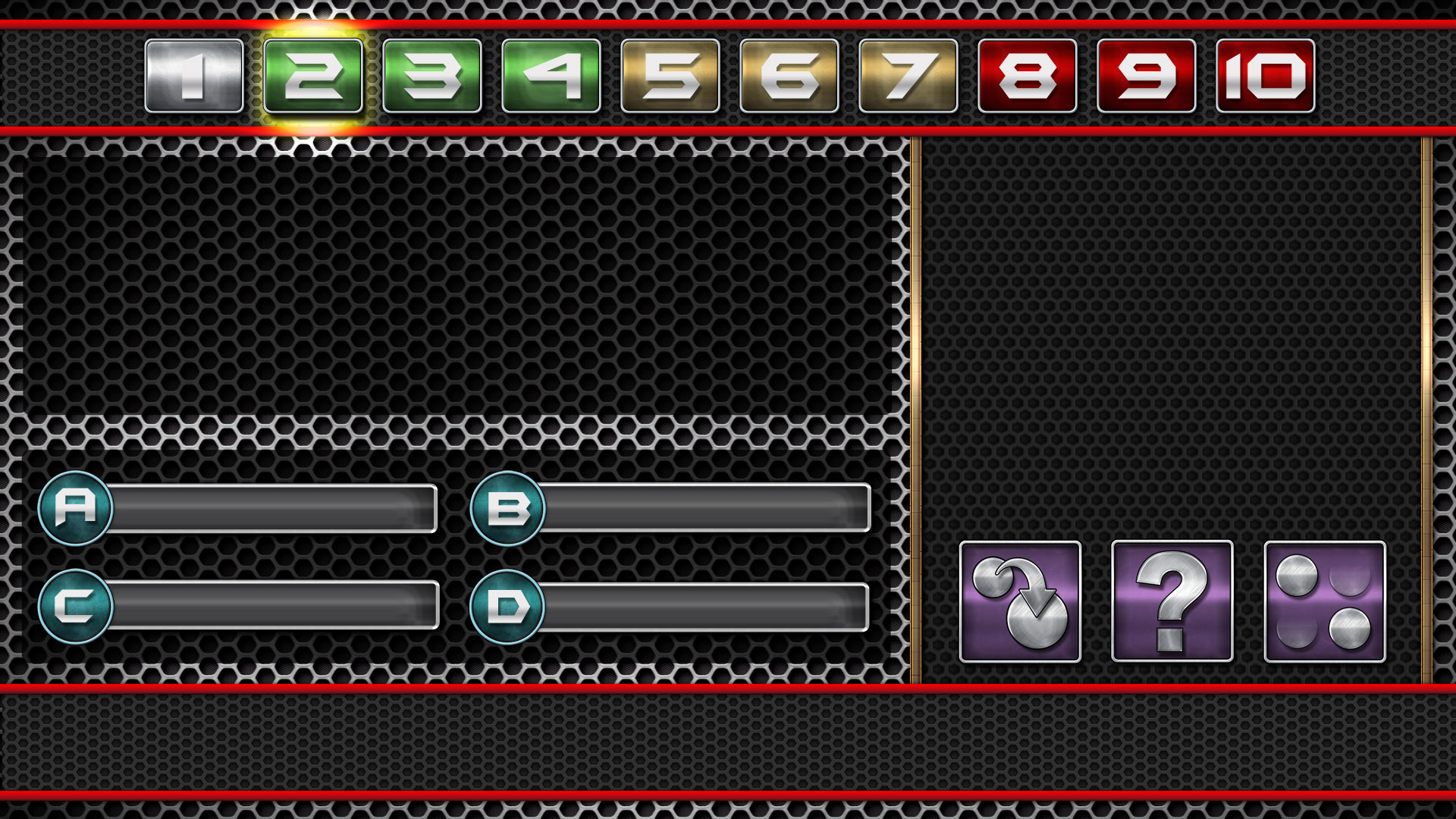 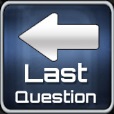 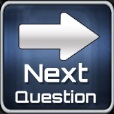 Вставьте задание 2
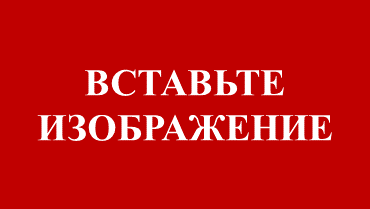 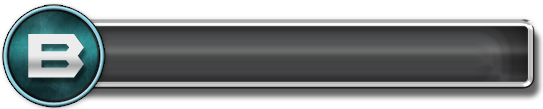 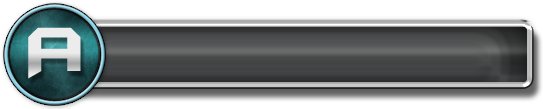 неверно
верно
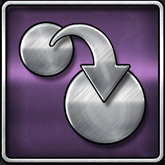 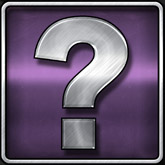 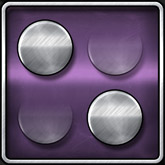 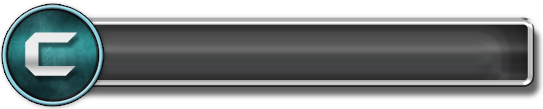 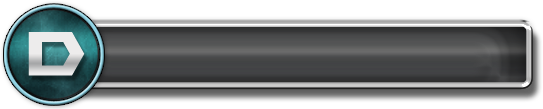 неверно
два ответа
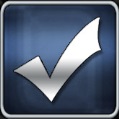 Подсказка
[Speaker Notes: Question]
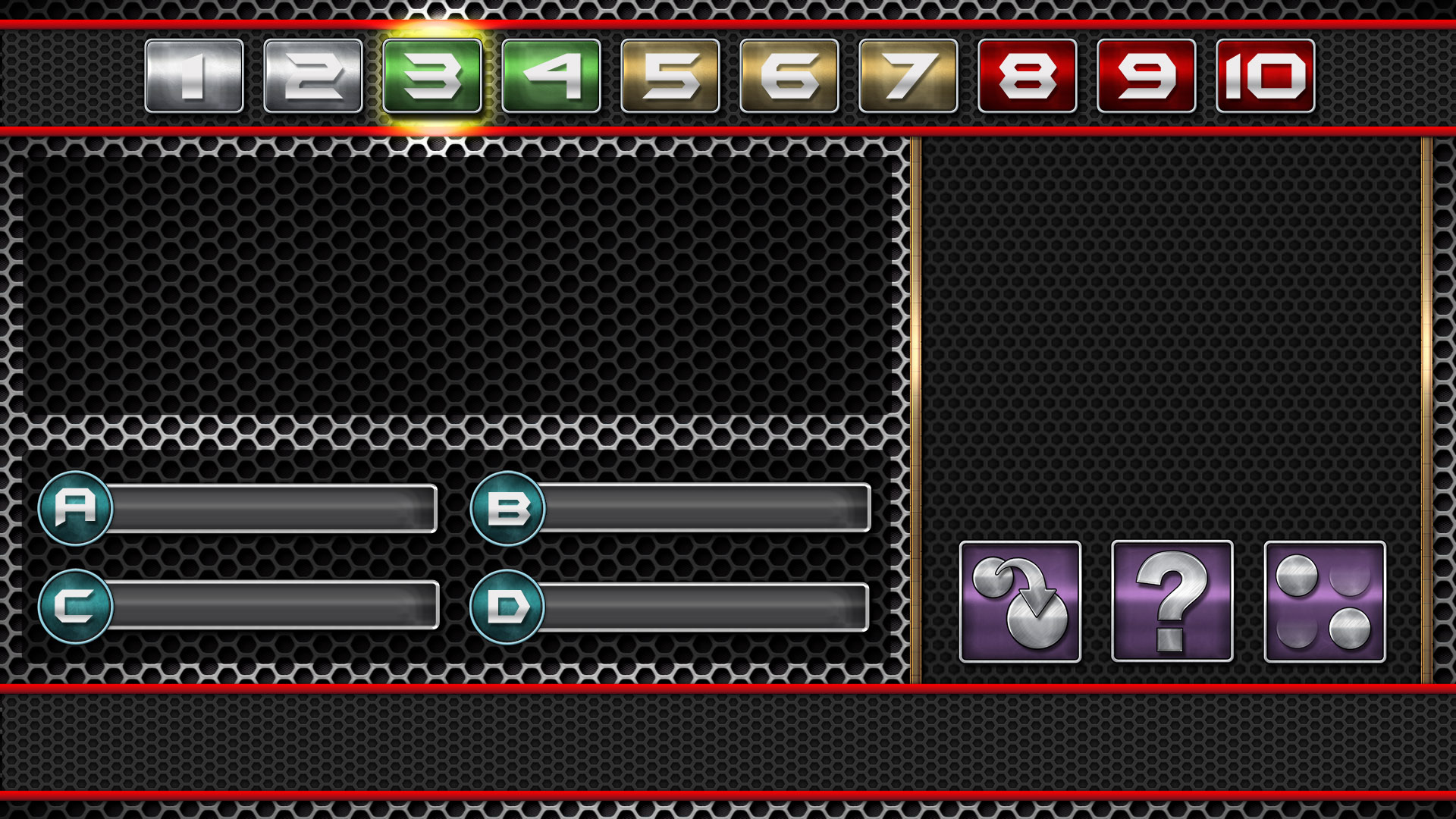 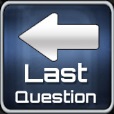 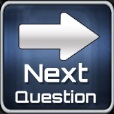 Вставьте задание 3
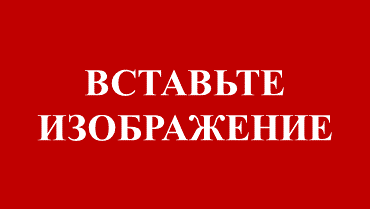 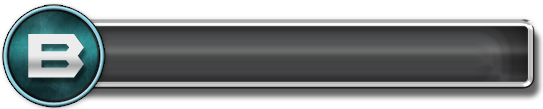 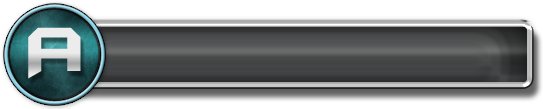 верно
два ответа
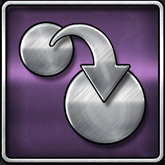 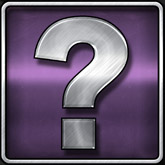 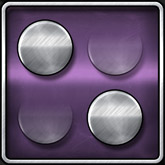 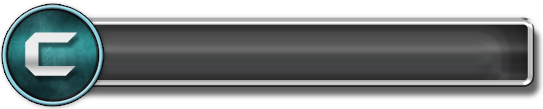 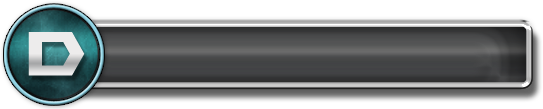 неверно
неверно
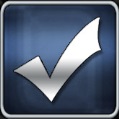 Подсказка
[Speaker Notes: Question]
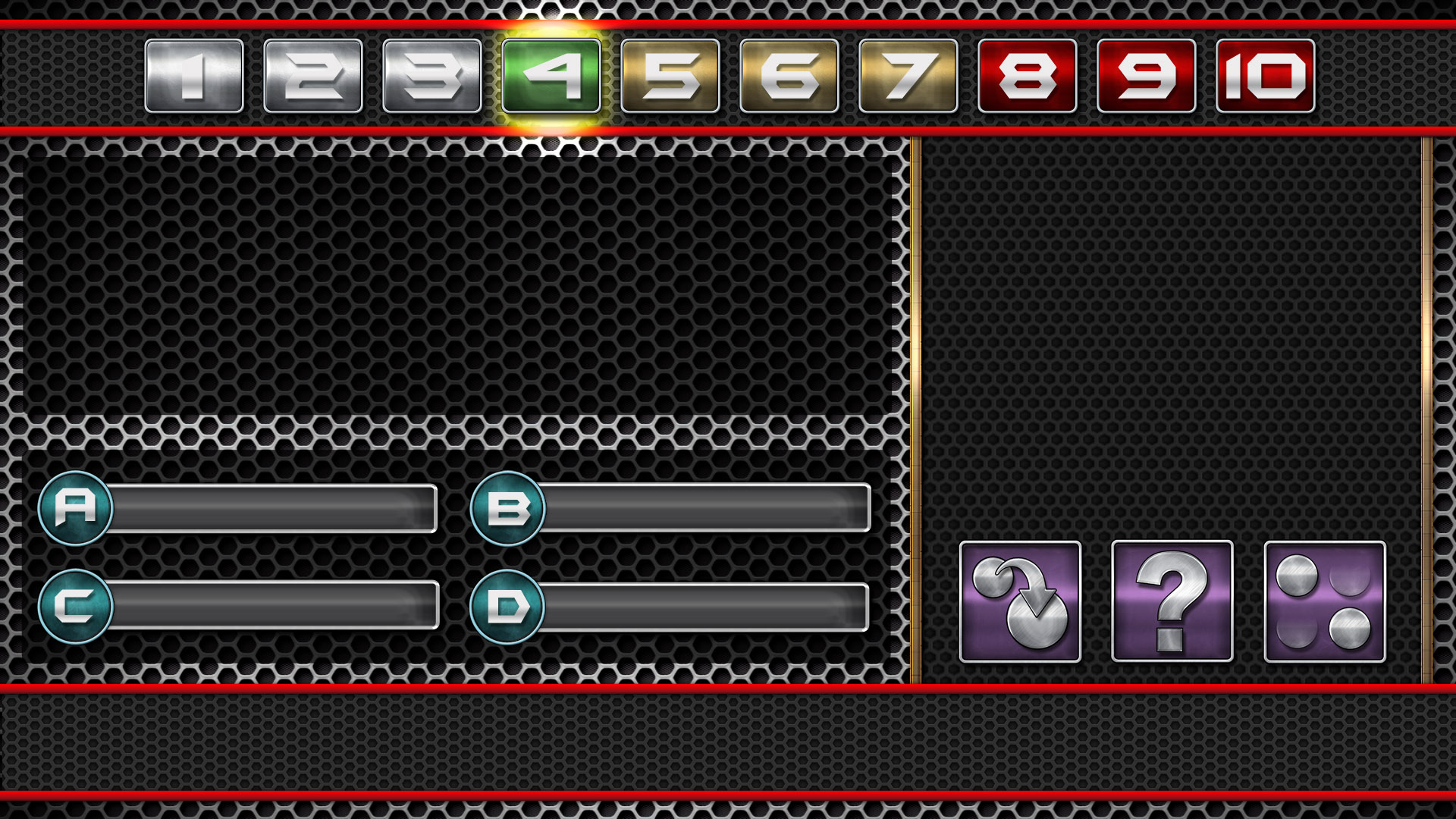 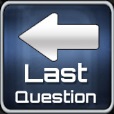 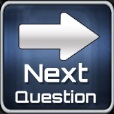 Вставьте задание 4
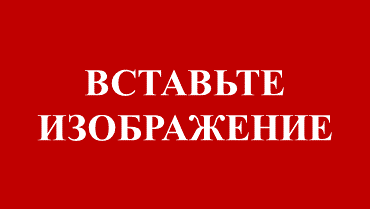 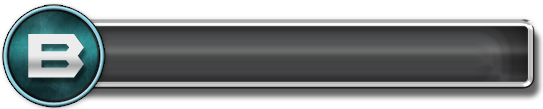 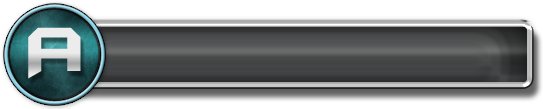 неверно
неверно
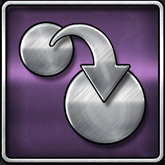 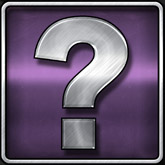 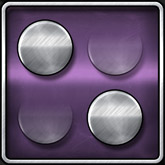 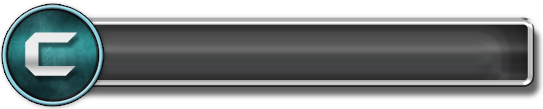 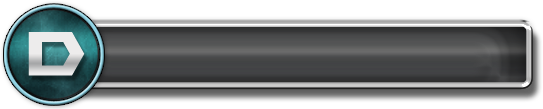 верно
два ответа
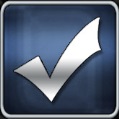 Подсказка
[Speaker Notes: Question]
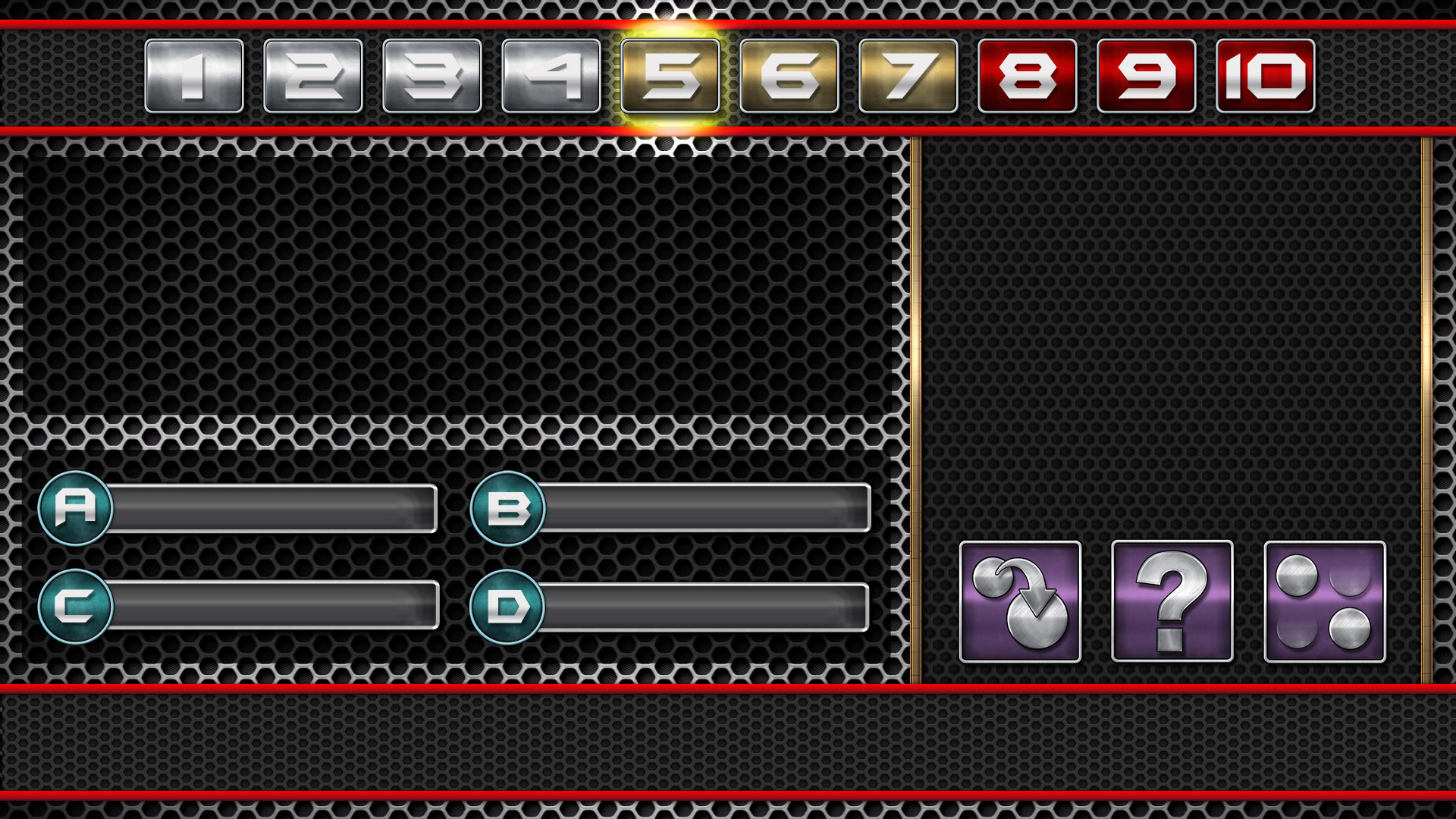 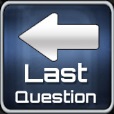 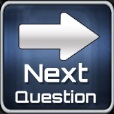 Вставьте задание 5
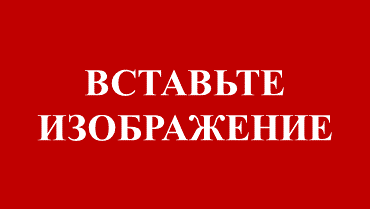 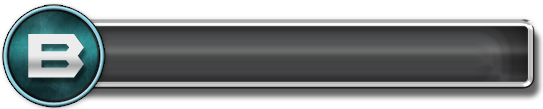 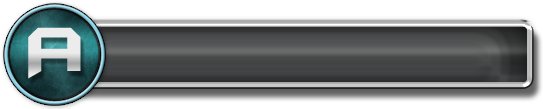 два ответа
неверно
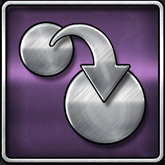 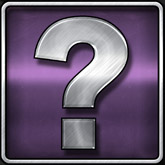 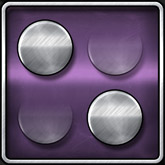 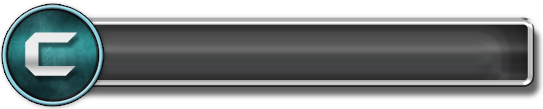 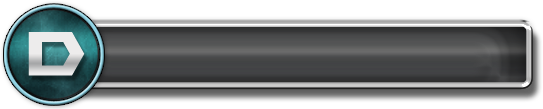 неверно
верно
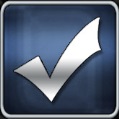 Подсказка
[Speaker Notes: Question]
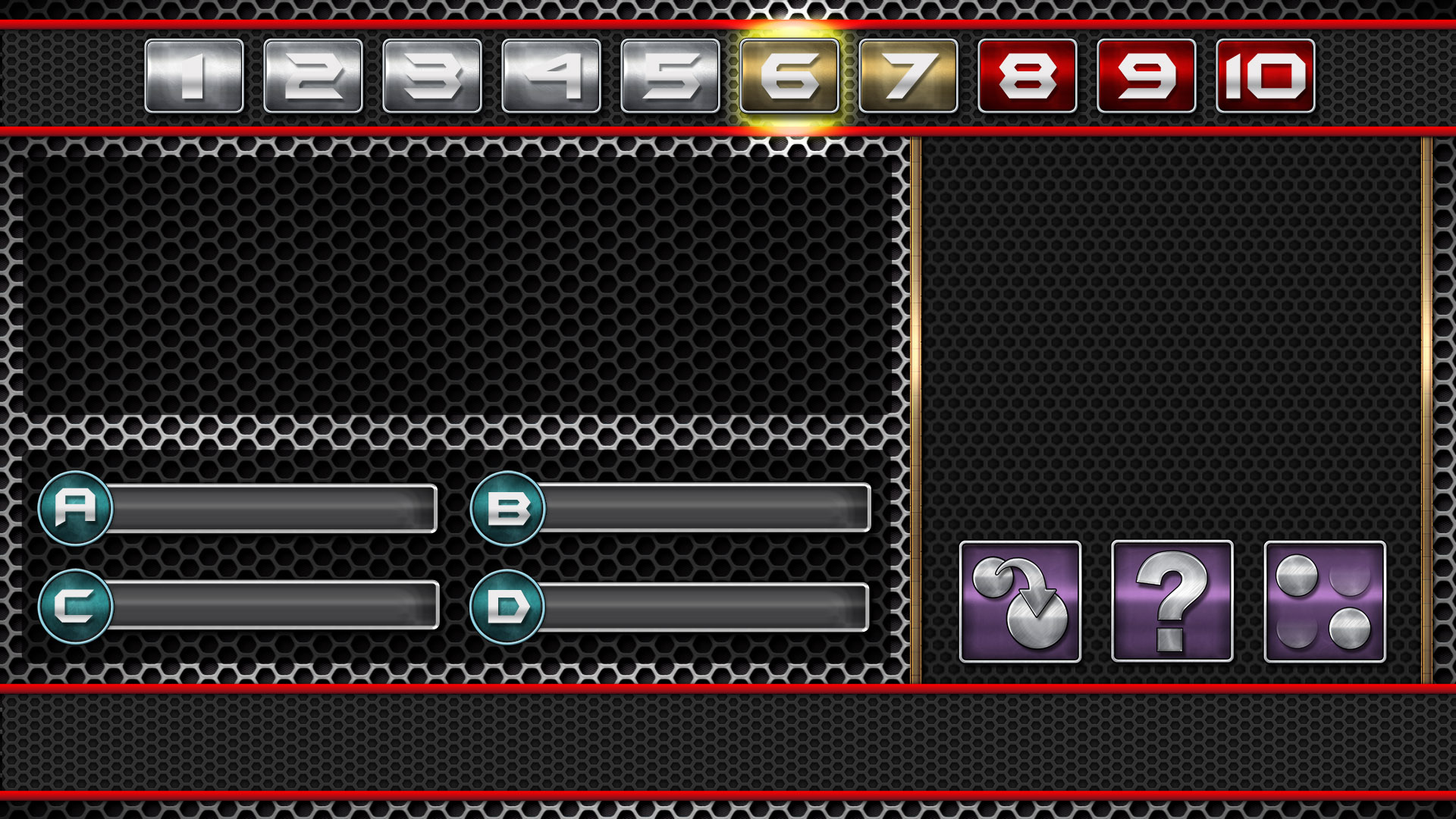 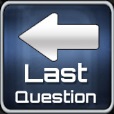 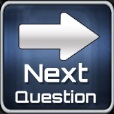 Вставьте задание 6
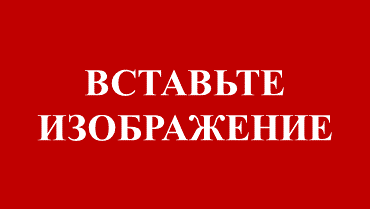 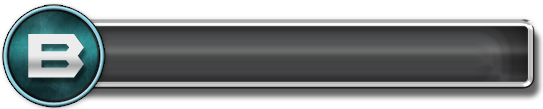 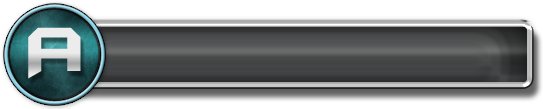 верно
неверно
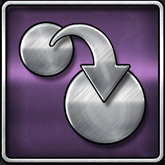 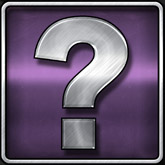 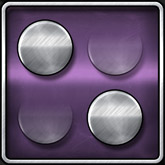 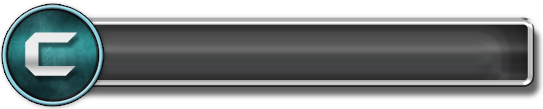 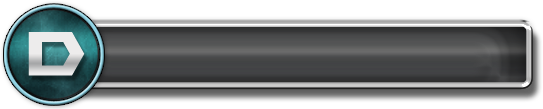 два ответа
неверно
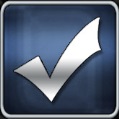 Подсказка
[Speaker Notes: Question]
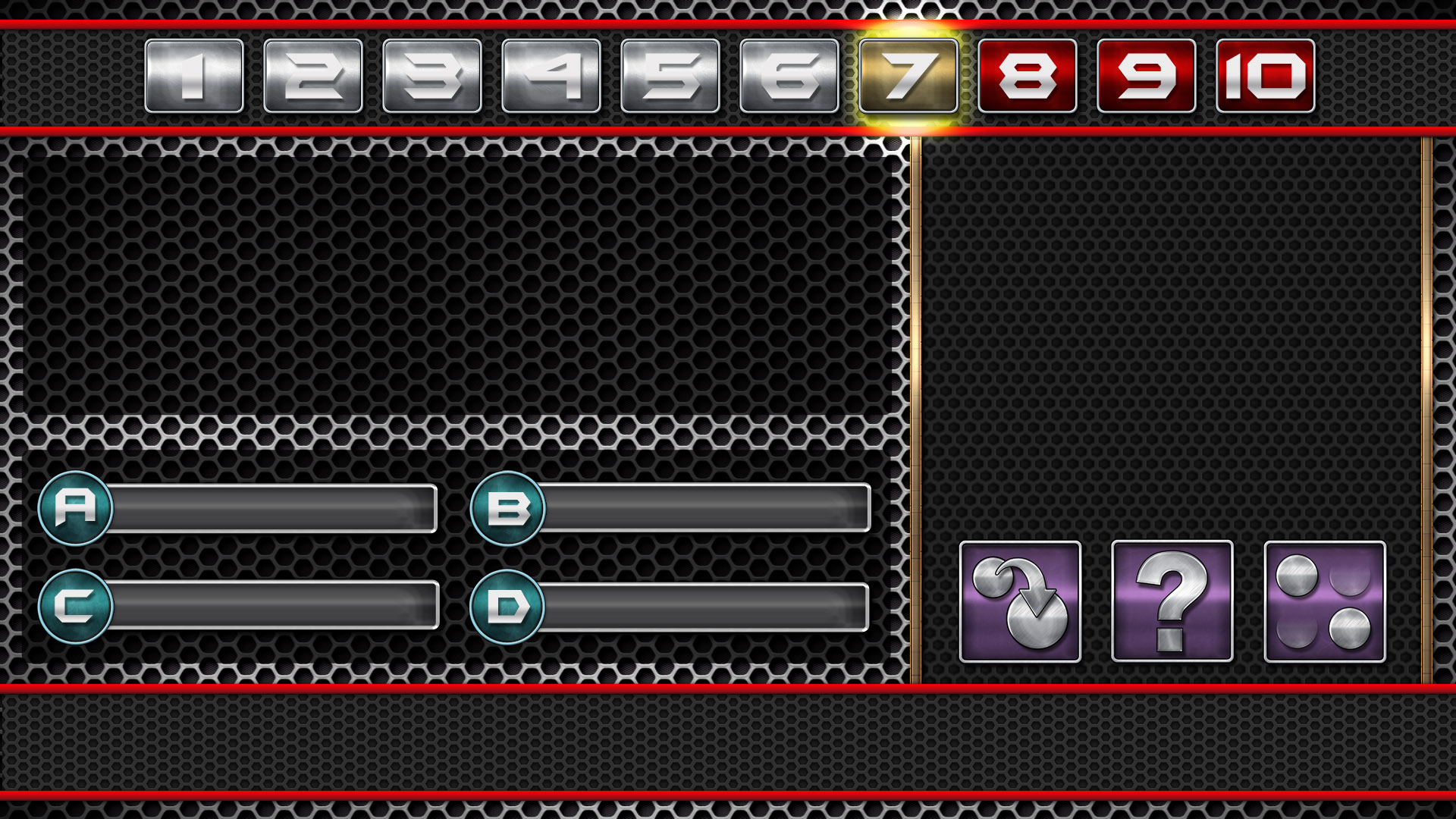 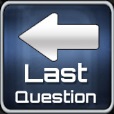 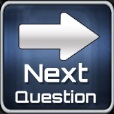 Вставьте задание 7
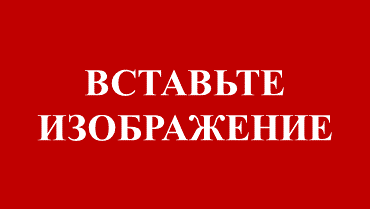 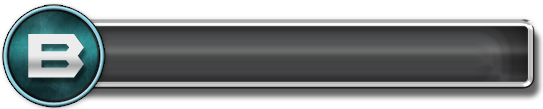 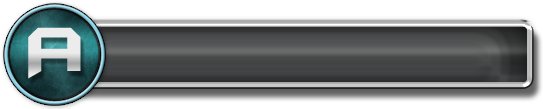 неверно
верно
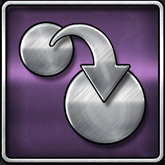 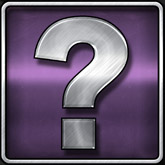 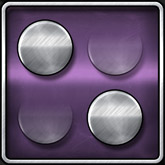 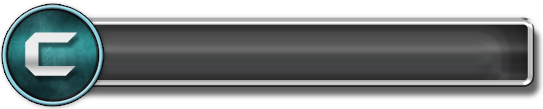 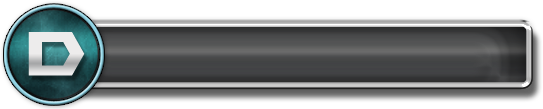 два ответа
неверно
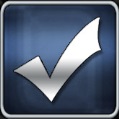 Подсказка
[Speaker Notes: Question]
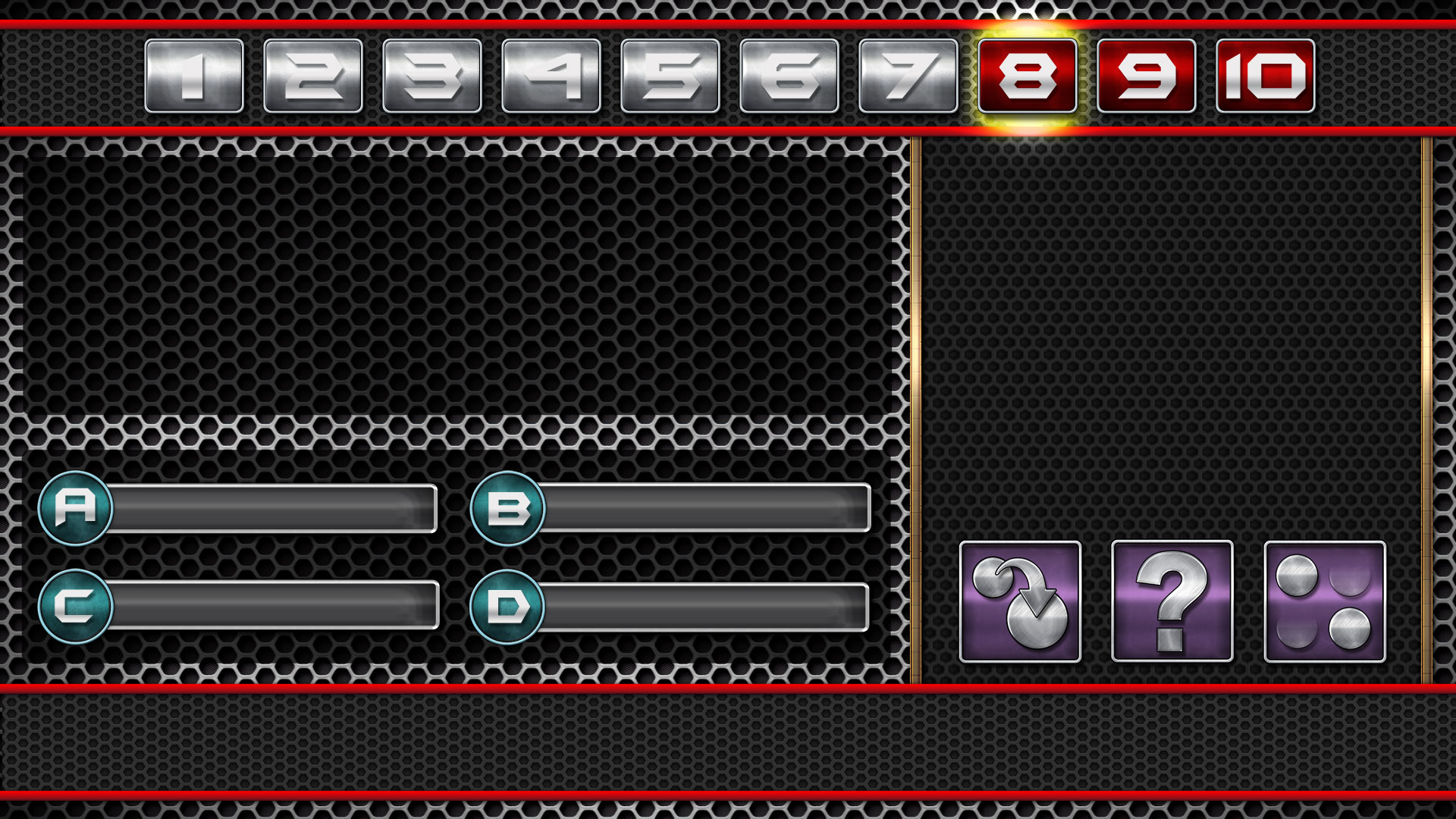 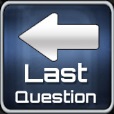 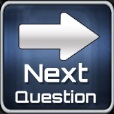 Вставьте задание 8
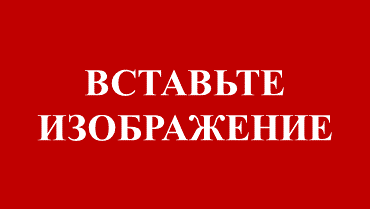 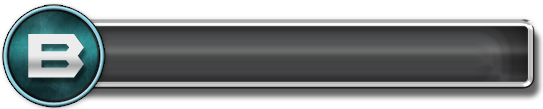 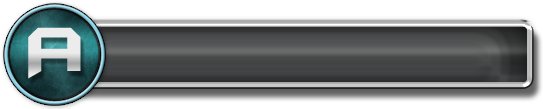 два ответа
верно
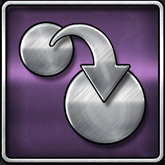 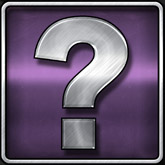 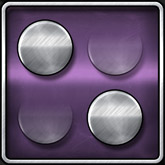 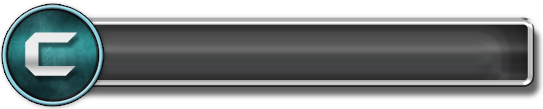 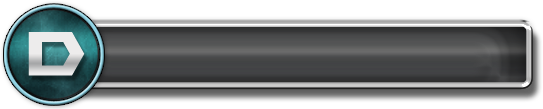 неверно
неверно
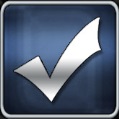 Подсказка
[Speaker Notes: Question]
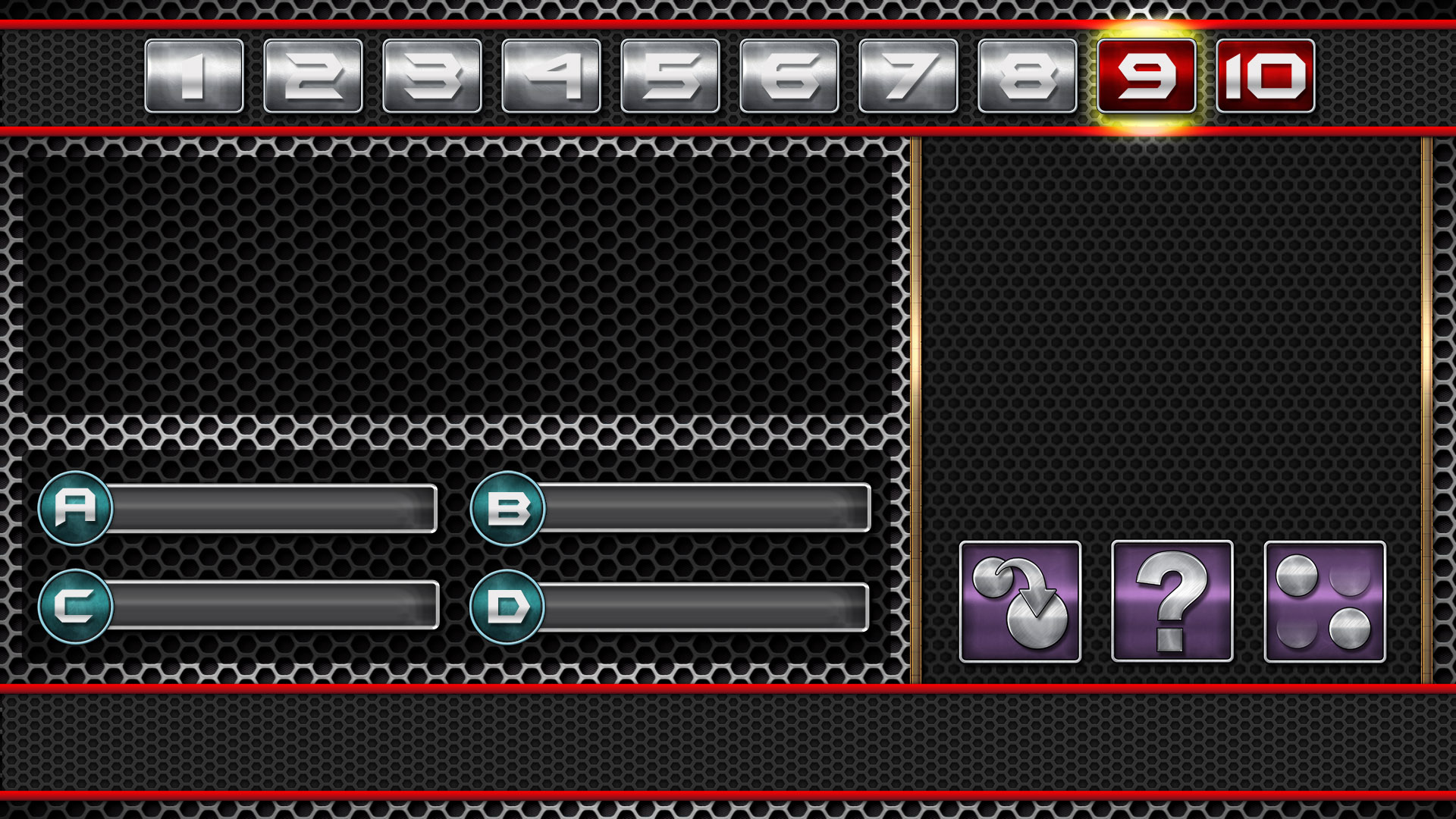 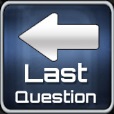 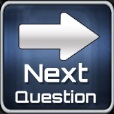 Вставьте задание 9
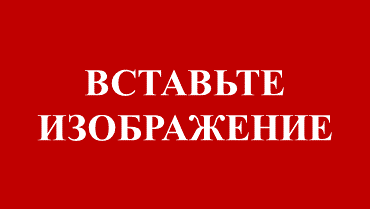 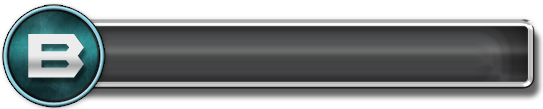 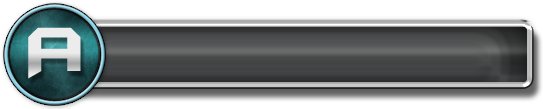 два ответа
неверно
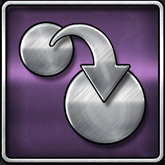 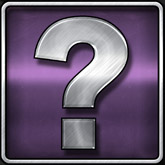 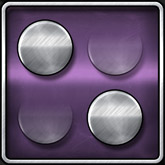 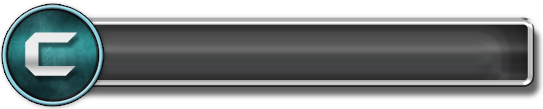 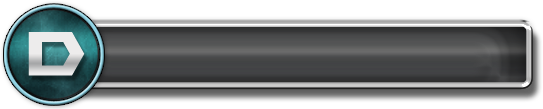 верно
неверно
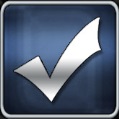 Подсказка
[Speaker Notes: Question]
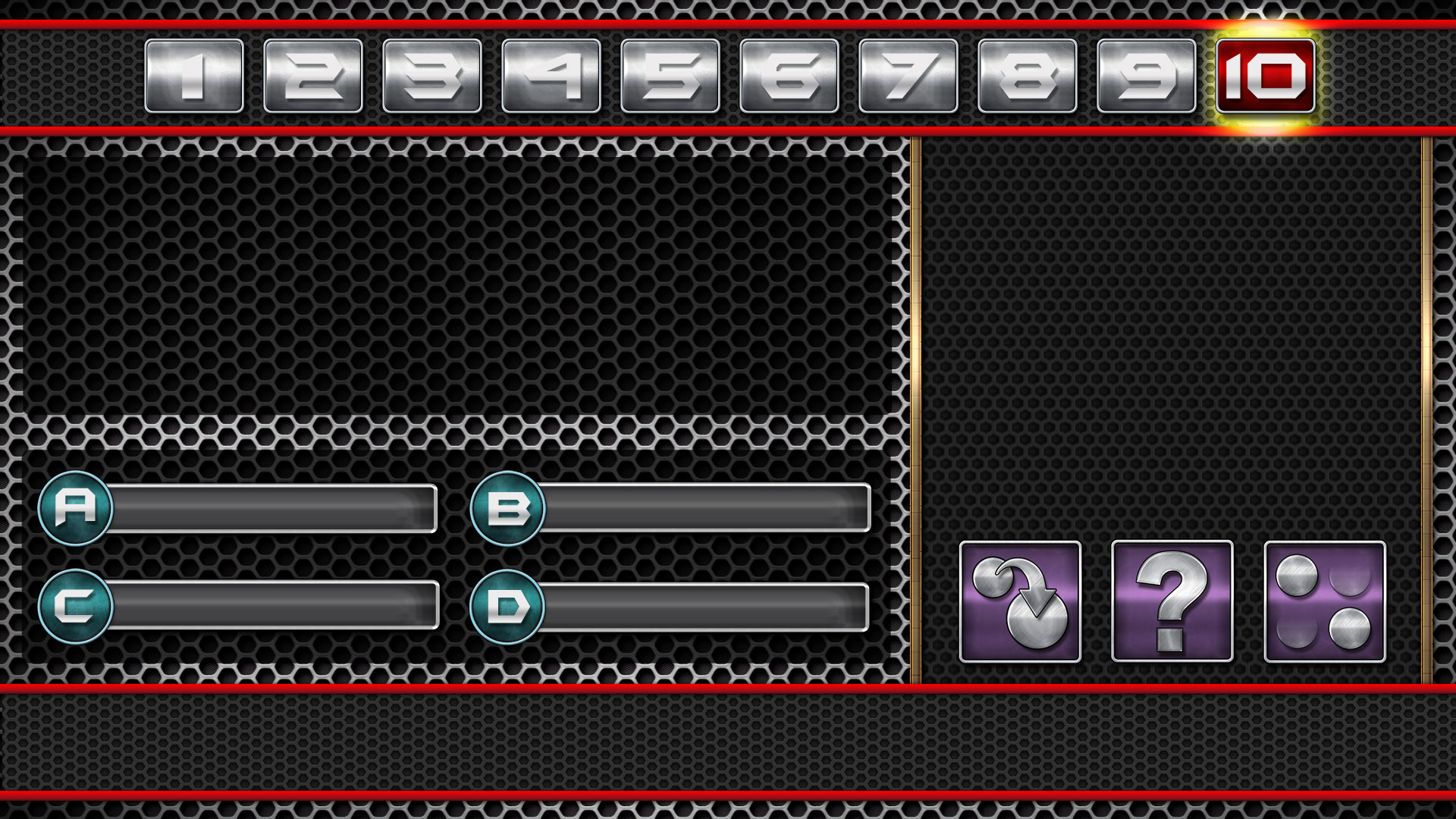 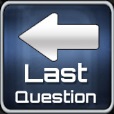 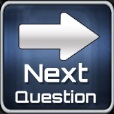 Вставьте задание 10
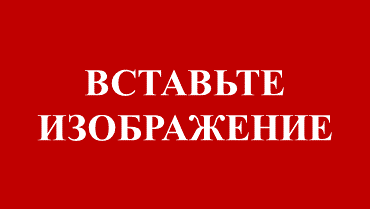 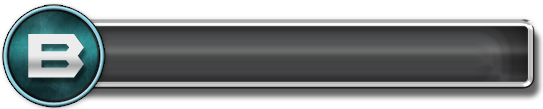 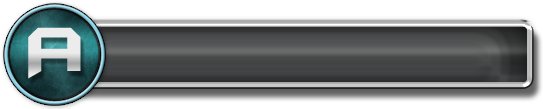 неверно
верно
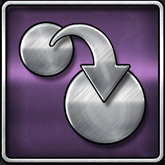 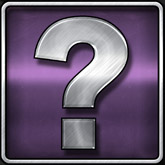 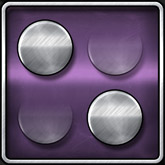 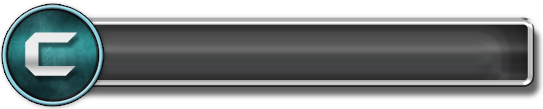 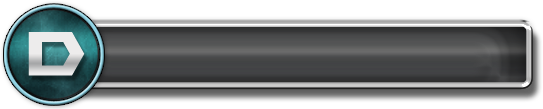 неверно
два ответа
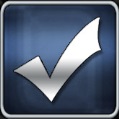 Подсказка
[Speaker Notes: Question]
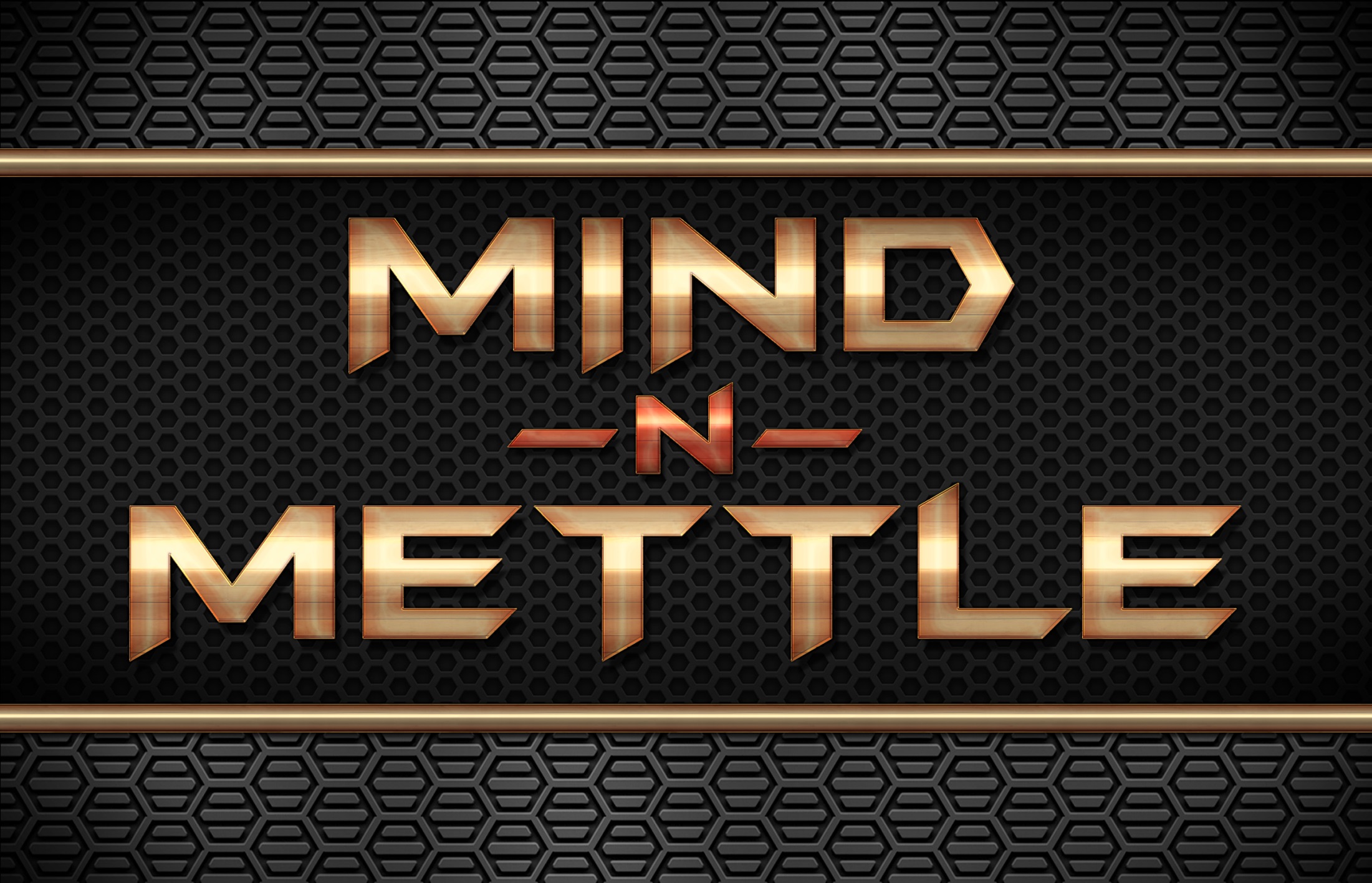 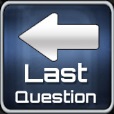